Обучение       грамоте
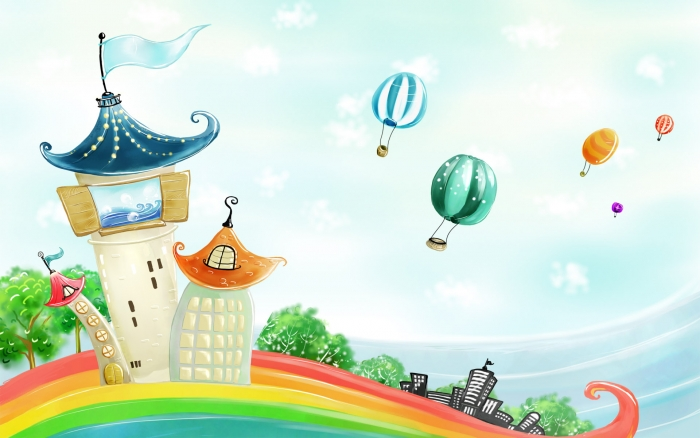 В
Г
Б
Д
А
«Путешествие в Буквоград»
ДЕНЬ  ДАН  В  ДАР  ДЛЯ  ДОБРЫХ ДЕЛ.
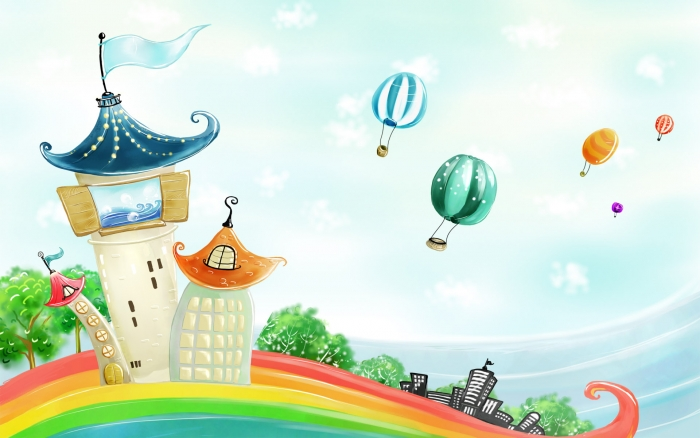 Буквоград
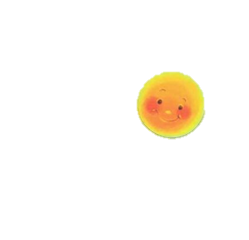 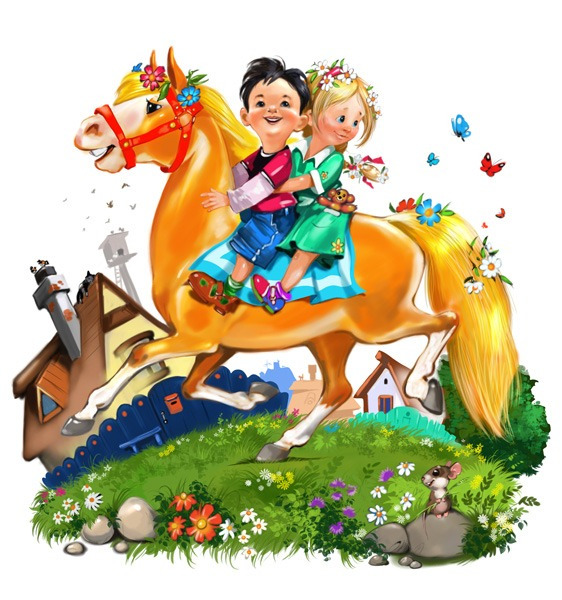 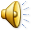 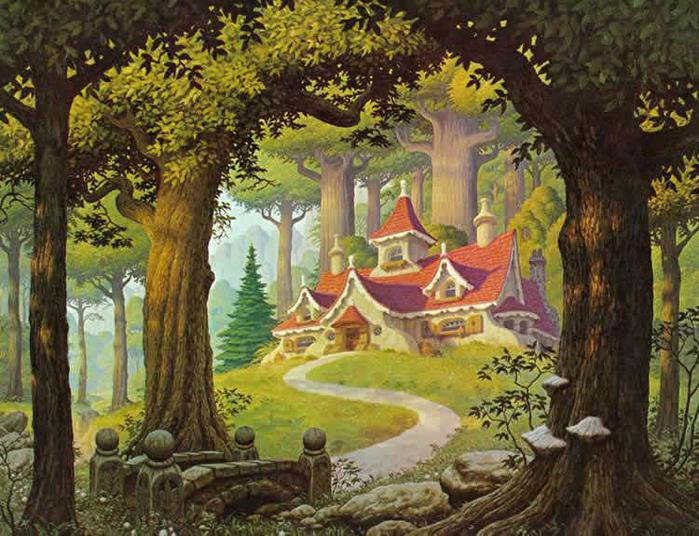 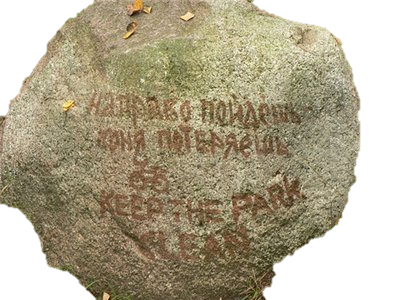 Речь
Предложение
Слова
Слоги
Буквы
Звуки
Гласные
Согласные
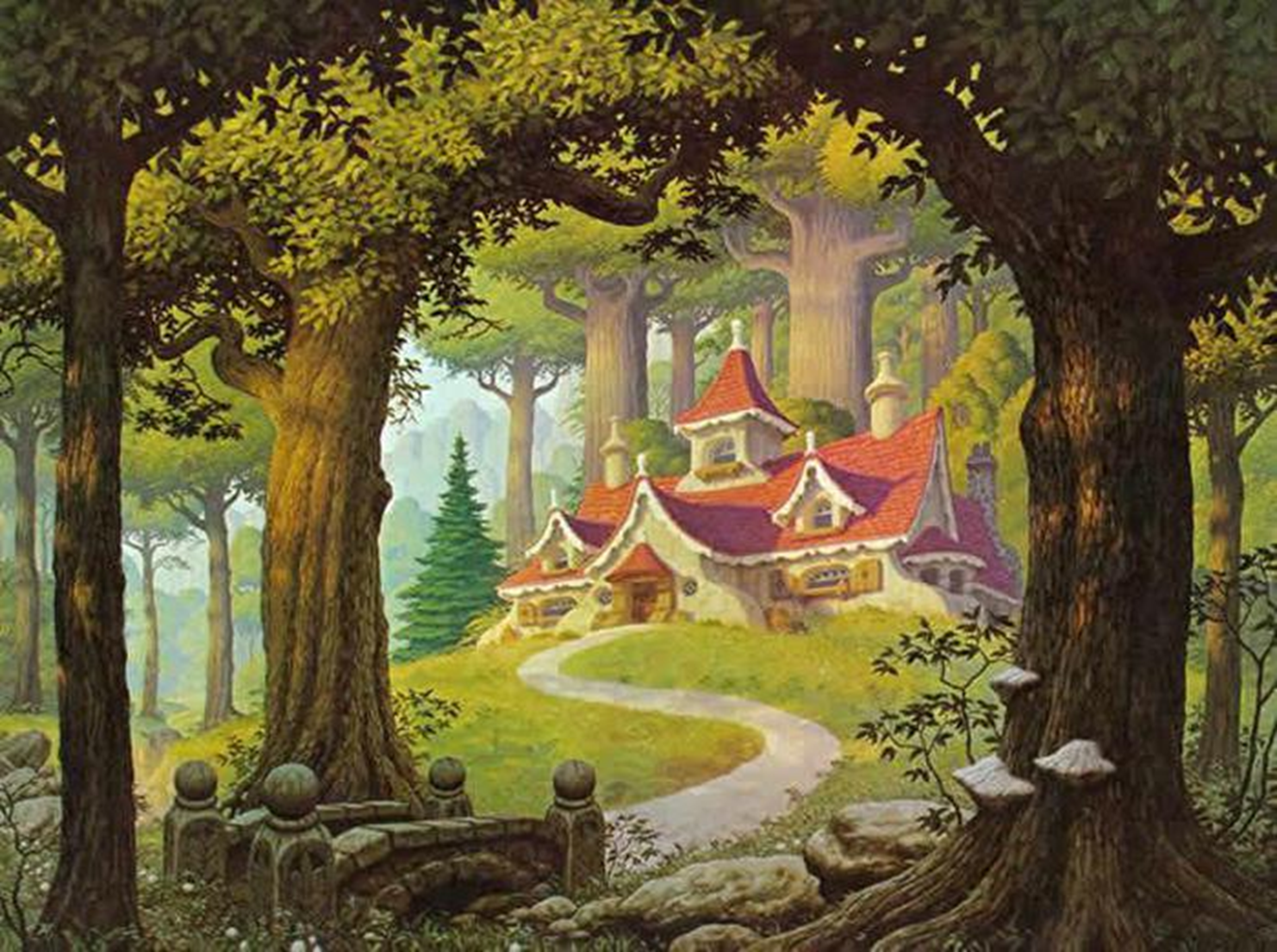 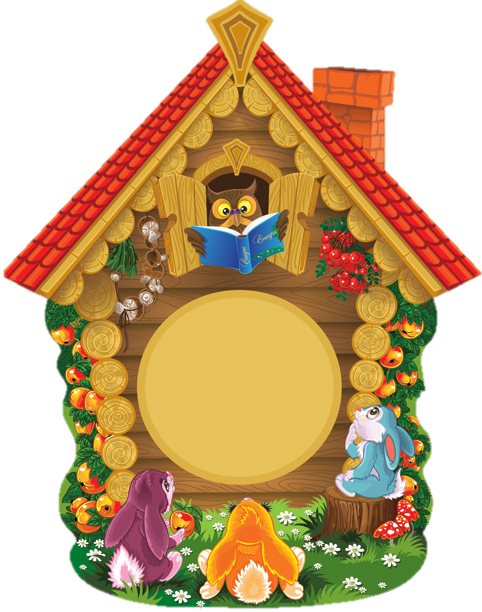 А    о   У   ы   И   е   Ё   э
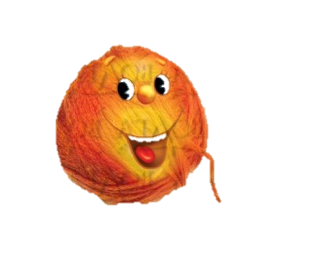 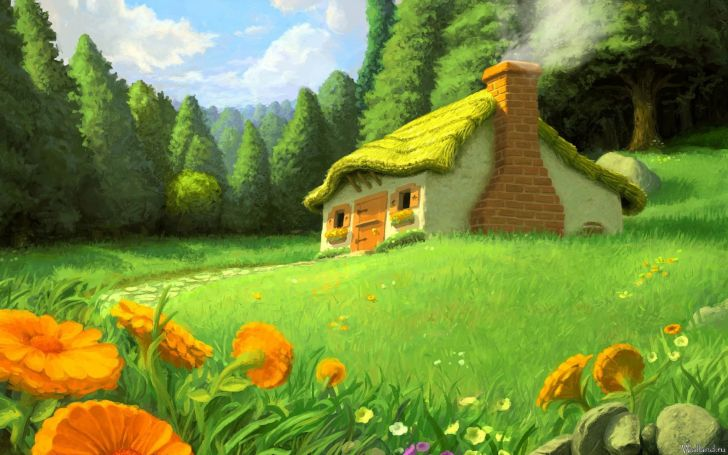 М  н  к  С  Т  р   
 В  п  Г  Б  з  л
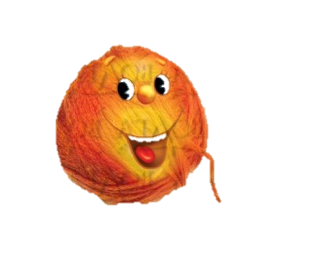 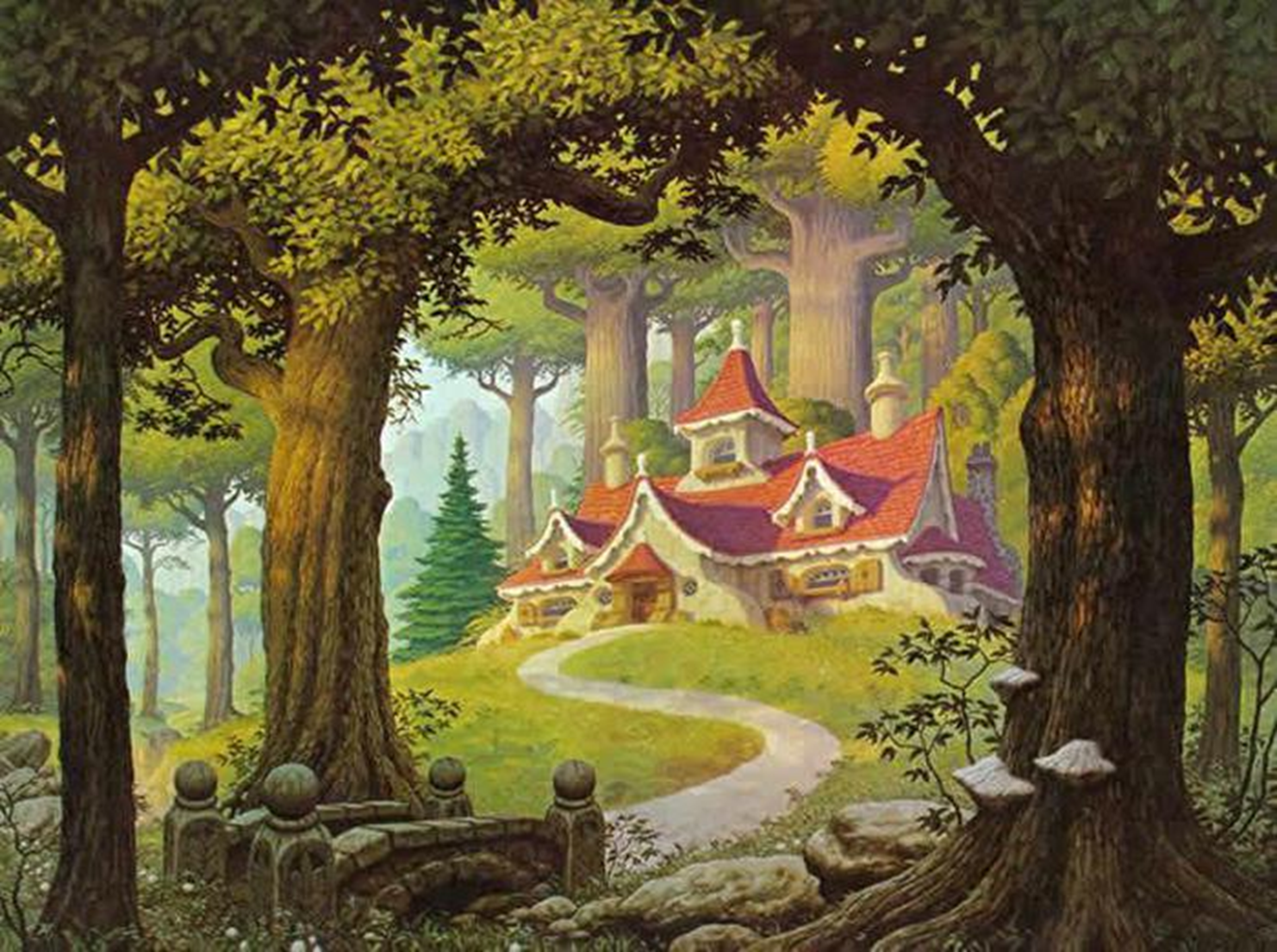 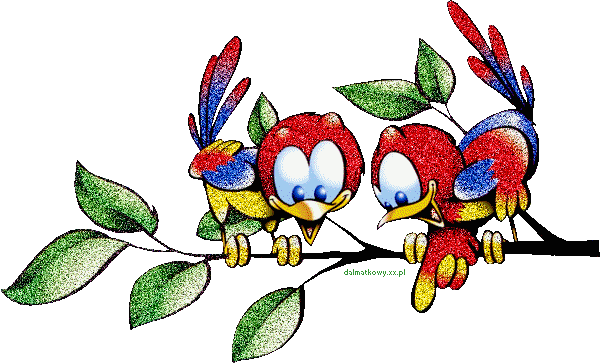 КИ   БЕЛ	  
МЕД  ДИ  ВЕ	  	 
КИ  ВОЛ	
СО  КИ  РО 
СА  ЛИ
РА  НЫ  БА
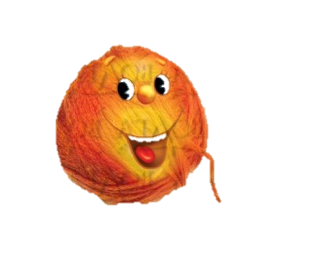 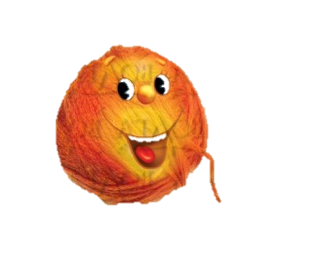 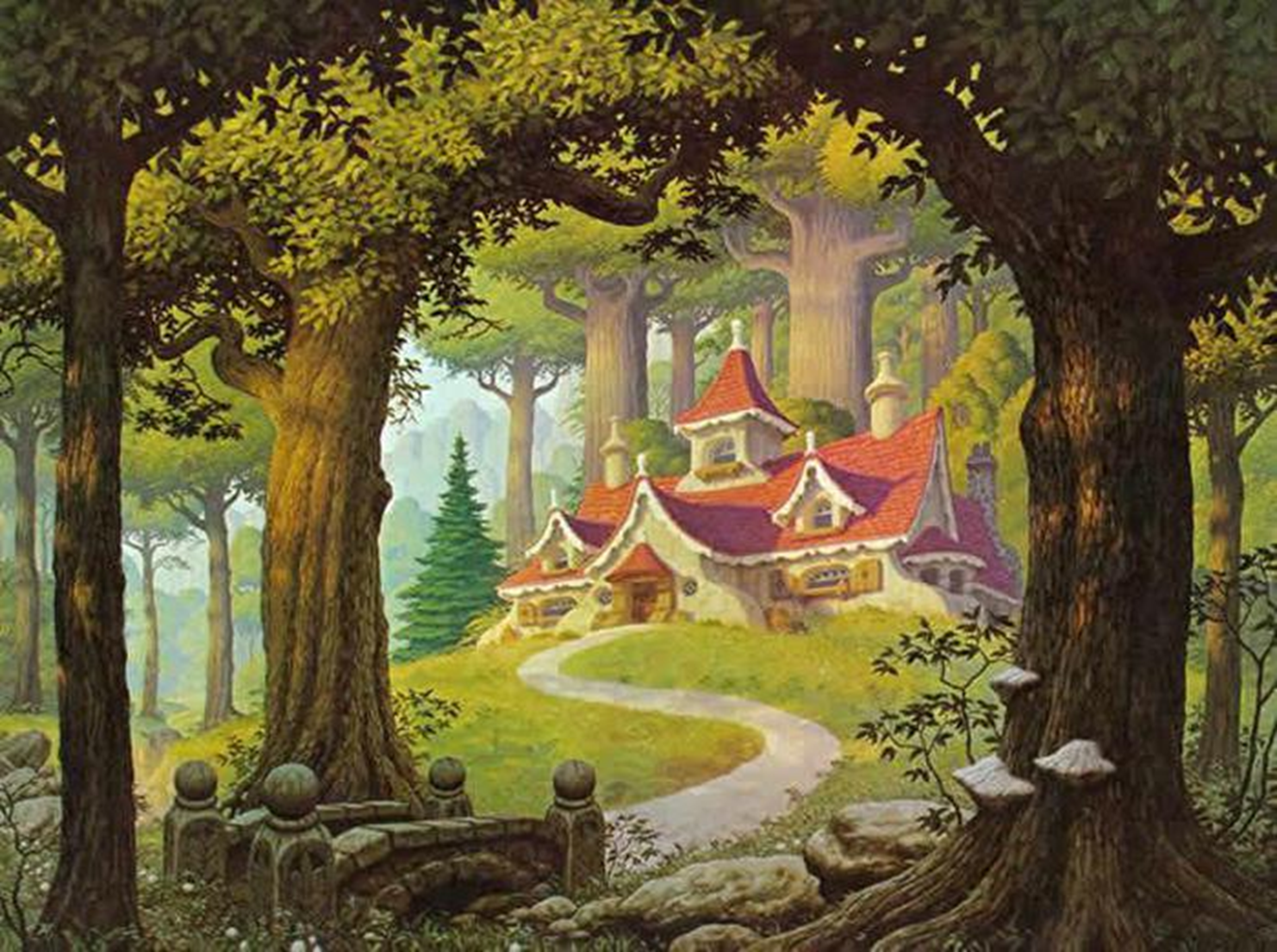 В  красивые ели растут лесу.
Раскинули  лапы свои они еловые.
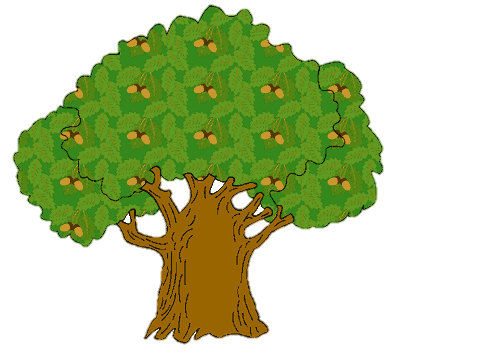 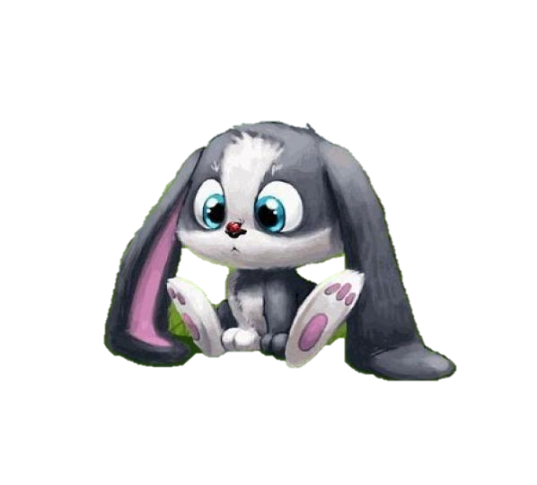 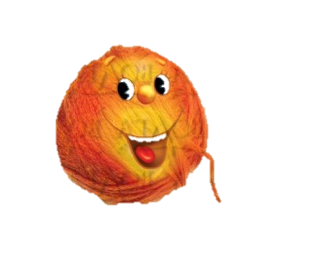 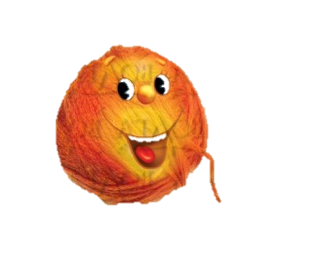 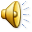 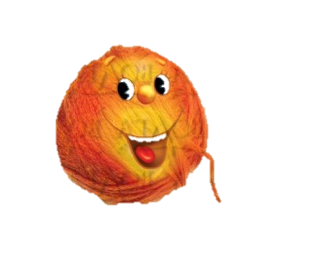 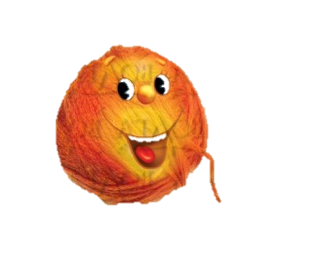 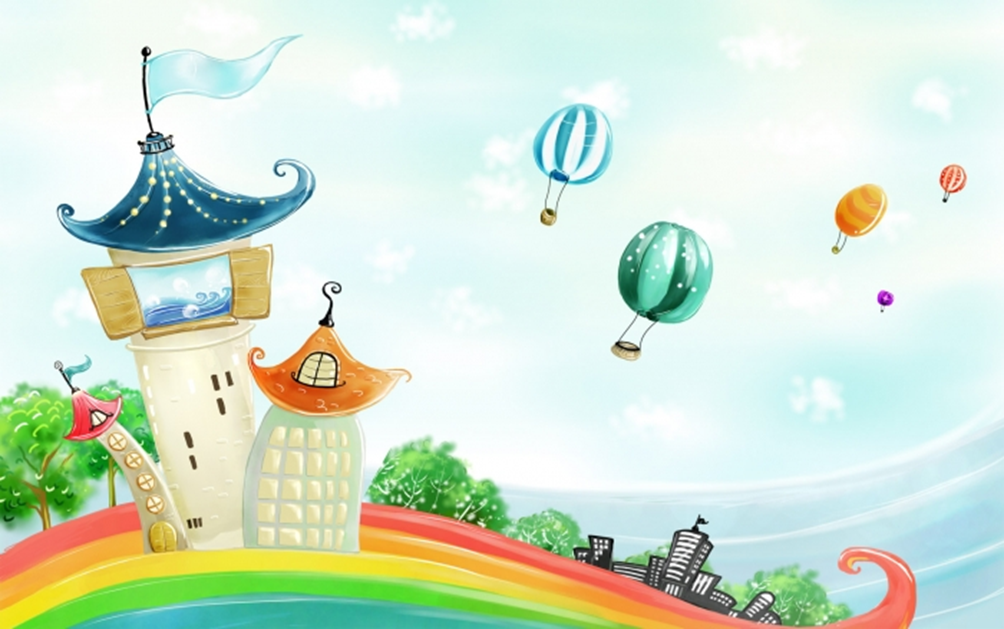 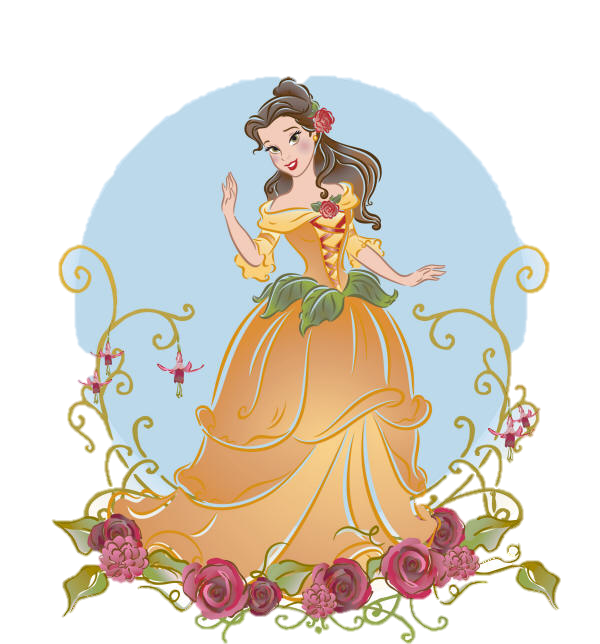 Б
А
Д
И
М
О
С
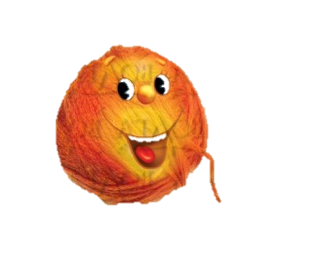 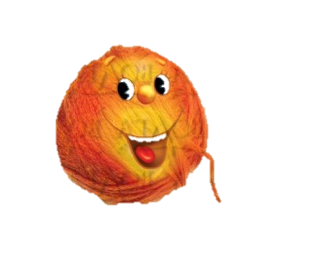 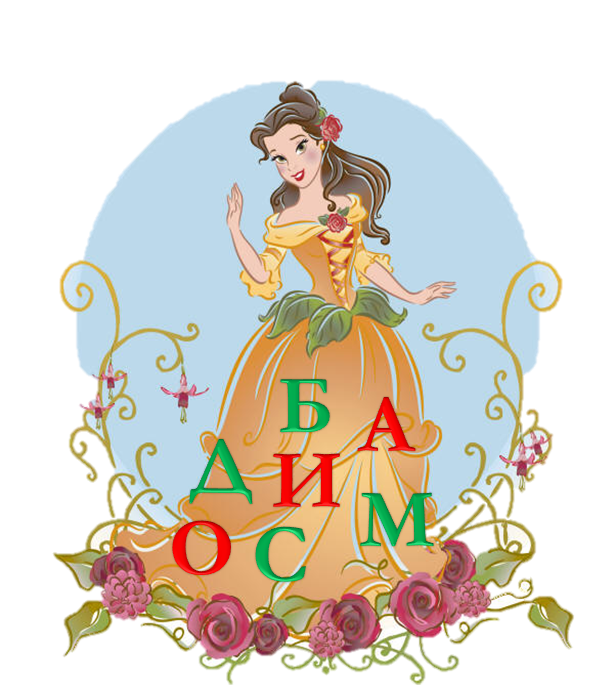 Удачи!
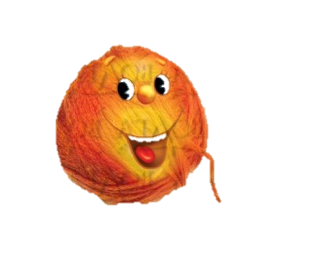 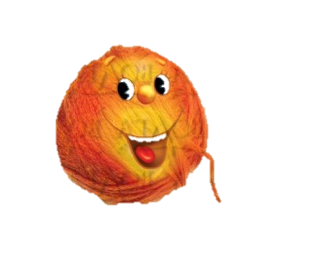 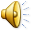 Вы – молодцы!
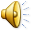 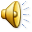